Sociolinguistic partnerships in the university: The effects of linguistic materials in First Year Composition
J. Daniel Hasty
Becky Childs
Coastal Carolina University
practical reasons
Why sociolinguistics in FYC?
Issues of retention and recruitment of students
Long-standing concern 
Student success 
Student satisfaction
High impact courses 
Use our knowledge and skills 
Help students become more well-integrated within the university
[Speaker Notes: Becky

Why a partnership with Linguistics is needed in FYC

Recruitment in many ways is tied overtly to programs that are offered, the reputation of the university, other social concerns– this has traditionally been done by the university itself
Retention in many ways has to do with preparedness, feeling as if the student has a place in the university, and general satisfaction with the school and the program – this has traditionally fallen on the academic program or department and student]
pedagogical reasons
Bartolomea (1986) 
An introduction to academic discourse should be a part of every writing class
Kutz (1993, 1997)
Multiple discourse communities, competence
Shor (1999)
Critical literacy
Banks (2015) CCCC Chair Address
“imaginative teaching and scholarship that makes people feel welcome in the process”
Composition theorists concerned with bringing students into the academic discourse community
And promoting multiple literacies
[Speaker Notes: Becky

Discourse competence approaches]
sociolinguistics reasons
All spoken languages are equal in linguistic terms (Lippi-Green 2012)
Language/dialect is culture (Labov 1963, 1966, 1972)
Accepting a new dialect means accepting a new culture
Rejecting the home dialects means rejecting the home culture
Acquiring the “Language of Wider Communication” without rejecting the home language (Smitherman 1995)
Using the home language to teach LWC
Cheshire 2005, Reaser and Adger 2008, Wolfram, Adger, and Christian 1999
Multicultural Education (Charity Hudley and Mallinson 2011)
[Speaker Notes: Hasty

Socio]
integrating linguistics in FYC
Digital badges on language and identity
In the first and second required writing courses (ENGL 101 and 102)
Focus on meta-discursive commentary and stylistic writing practice
3 badges: 
Shifting Styles I and Wordsmithing (101)
Shifting Styles II (102)
Workshops for writing teachers
Help situate the importance of language diversity and its relationship to student success
[Speaker Notes: Becky

Our approach to integrating Linguistics into FYC]
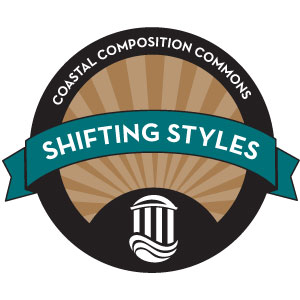 shifting styles badge (101)
Video and text explaining the importance of students’ home language
Contextualized in terms of mode, audience, and purpose
Assignment asking students to respond to and discuss attitudes towards different language styles (both spoken and written)
“This badge certifies that students have an understanding of the variety of language styles that they utilize daily and the attitudes that we have about different language styles.”
http://ccc.coastal.edu/index.php/task/shifting-styles/
[Speaker Notes: Hasty

Includes a video where Childs and Hasty explain the goals of the badge and provide context on why students’ voices are important

Students are given a space to discuss different writing styles and then experiment with each of them]
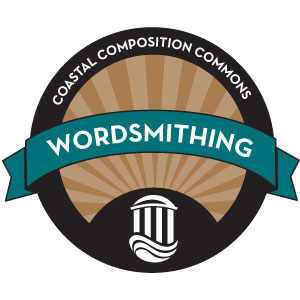 wordsmithing badge (101)
Text discusses the rhetorical impact of sentence level revisions
Problematizing a prescriptivist view of grammar expressed in Weird Al’s “Word Crimes” parody with Lauren Squire’s “25 Questions for Teaching with ‘Word Crimes’”
Students write a paragraph discussing grammatical change and “rule breaking” in the mode of a social media post
Take a single sentence and experiment writing it multiple ways
Write a 2nd paragraph in a formal, academic mode
Write a 3rd reflection paragraph
http://ccc.coastal.edu/index.php/task/wordsmithing-2/
[Speaker Notes: Hasty]
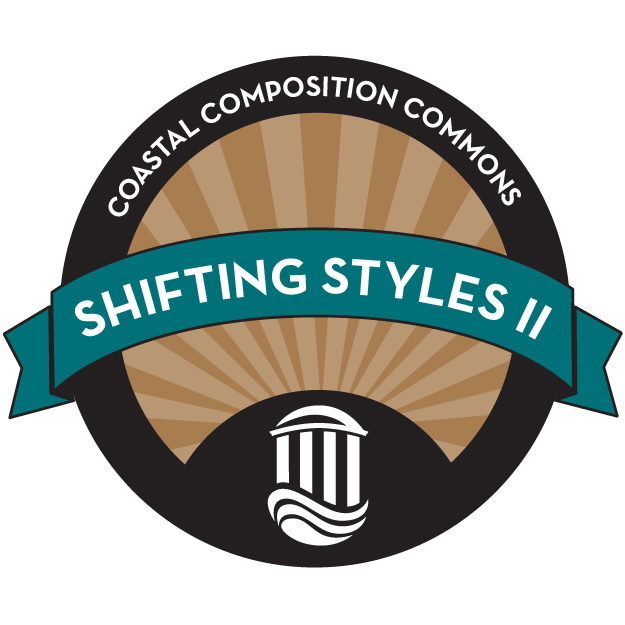 shifting styles II badge (102)
Text discusses different communication situations, different audiences, and the expectations of these
Valuing both academic and non-academic modes
Assignment asking students to communicate the same message in different modes directed at different audiences
“The content in this badge asks you to consider the multitude of ways you might convey information depending on different elements. Upon completion, you will be more responsive to your readers’ expectations.”
http://ccc.coastal.edu/index.php/task/102-badge-4/
[Speaker Notes: Hasty

Students are asked to “consider the multitude of ways you might convey information depending on different elements” and told that upon completion, “you will be more responsive to your readers’ expectations”]
student reactions
Survey following Shifting Styles II badge (n=2,935)
Changes made between audiences/modes
Self-reported, meta-discursive commentary 
Major motivations & primary focus for each audience
Perceived comfort level with each audience/mode
[Speaker Notes: So, then we have some data on how the students are reacting to the badges

Survey asking about the major motivations for the changes made between the different audiences/modes
	and what they were primarily focused on (or concerned with), 
	as well as their comfort level with each of the different audiences/modes]
stylistic changes
[Speaker Notes: Stylistic changes made by each audience/mode

FB: closer to speech and more informal
Parents: changed word choice
CCU Admin: changed word and sentence style and most mention of punctuation.  Most concerned with form 

Able to express specific stylistic changes made between audience/context]
primary motivations
[Speaker Notes: Major motivations for each audience/mode

FB: brevity, getting point across (clear thesis), and appealing to audience
Parents: mainly getting point across and some appealing to audience
CCU Admin: primarily focused with grammatical correctness,]
comfort level
[Speaker Notes: Asking why they were comfortable with this audience/mode

FB: closer to speech with less editing
Parents: know the audience and similar to speech
CCU Admin: split between not being comfortable with this & writing this way most frequently
	The frequency can’t possibly be true.  They definitely write more on social media
	than formal letters, but…

Shows something really important about what they perceive of as Writing
More informal writing like FB is not seen as writing
	So, all of the knowledge they have of how to write to get your message across to an audience is left behind

Students need help seeing the connections between the writing in different modes/ audiences/ purposes

This is further confounded by Instructors also not seeing these other modes as “true writing”, we will come back to in a minute

Formal writing also seen as the writing they do most frequently, 
	but they are still the least comfortable with.]
students’ meta-awareness
Awareness of stylistic considerations 
Identify details about stylistic changes by audience 
Tuned in to different levels of writing
Macro: levels of comfort
Micro: style, word choice, organization
But…don’t see the connection between writing in different modes for different audiences
[Speaker Notes: These data indicate that students have…

Students can tell us what they can do (they do know it)
But they aren’t comfortable

So faculty need to know that they need to take time to do this, because they are uncomfortable]
effect of badges
Assessment data 
Marked improvement in student writing over the last 3 years
Mixed feedback from faculty
Some critical of linguistic badges
Some see the importance of these badges
	“These badges have extended the approaches that people take to the literacy 			narrative assignment.”
Questions
Who is using the badges? 
How are the badges integrated in the classroom? 
What do instructors believe are the critical issues in their classroom?
[Speaker Notes: Good Effect of the badges

But we wanted to know who is using these badges and how in the classroom]
instructor reactions
Fall 2017, 134 sections of ENGL 101 & 102 
Sampled 20 of the 42 instructors
When badges assigned
Review of syllabi
Beginning of semester (first 4 weeks)
Connected to a specific assignment (e.g., literacy narrative)
End of the semester (last 4 weeks)
Connected to nothing
[Speaker Notes: Surveyed instructors. Close to 50% of the FYC faculty]
badges assigned
[Speaker Notes: Here are the average ranking of the badges actually assigned in 101 and 102 (% of the instructors who assign this badge)

The department minimum is to assign 6 badges in both 101 and 102

SS2 by far the least assigned.  
	Department mandates at least 6 badges, and both of our badges are some of the least chosen

Less badges in 102 so the overwhelming choice to not assign SS2 speaks volumes about how little 
	instructors believe it applies to their classroom (see comments about why below)]
badge usefulness
[Speaker Notes: We also asked specifically about the usefulness of each of the badges on a Likert Scale (1= not useful – 5= very useful)
	% based on the 5 pt scale

In 101
The usefulness of SS1 is by far the lowest rated, even behind paragraphing which several instructors complained about it being poorly written

In 102
Again the perceived usefulness of SS2 is by far the lowest ranked

Shows that they are reacting to the content being taught here, seen as not useful in their classroom]
why badges aren’t assigned
Desire for skills and drills

“these two [WS, SS1] require the least mechanics—punctuation, elements, etc.”

“they are the least tangibly applicable to the papers we write”
Concepts not applicable to class

“WS and SS1 apply the least, in my opinion, to the papers we write in my class”

“not a good fit with my teaching”
[Speaker Notes: We also collected some open ended comments about why instructors don’t assign the badges they don’t assign

2 reasons overall: 
(1) focus on mechanics, desire for a concrete drill/exercise
(2) Concepts not seen as applicable
Our badges not seen as “tangible” by instructors
	However: SS2 asking students to write in 3 different modes/audience
	extremely important in workplace

Writing for different audience seen as unimportant
Valuing students voice not applicable to academic world
	
However: some students do see helping students join the academic community as most pressing issue in 101

Out badges don’t seem to fit with what teacher is doing in the classroom
	Perhaps bc their classroom is filled with skills and drills

Indicates the need for even further scaffolding to help instructors not trained in the importance of valuing home language or even composition theory]
typical student
[Speaker Notes: We also asked instructors to describe the typical 101 student, and the ideal student
	asking for what skills they bring with them and which they still need to develop

What skills: given a choice of these (adapted from Jackson 2014 and WPA standards) (% of instructors giving this response)

Not much consensus on what is brought to the 101 classroom, other than some organization (given by 45% of instructors)

Some (28%) see the student as coming to 101 with an understanding of audience, 
	but not seen as an area to further develop (not seen as a way to spring board into other modes of writing)

Disconnect between what the teacher sees in typical student and what they say they focus on in the classroom, and with what they appear to want to badges to do
	About ¼ believe students come with mechanical skills (grammar/punctuation)
		And they don’t list this as a high area to develop
	However, most don’t like or don’t assign SS badges because they aren’t seen as teaching these mechanical areas

Instructors need to understand that those mechanical areas are less necessary for direct instruction in the classroom]
ideal student
[Speaker Notes: Response for the ideal student

Start to see what is at the heart of the issue with many instructors
	See mechanics (grammar/punctuation) as the most desirable trait in a student
Rhetorical concepts of audience/context coming up here a bit as something to focus on developing in 101, but 
	only something that can be thought about for the ideal student (bc of focus on grammar)

So, we see then a great need to further help educate and provide scaffolding
	to help the instructors see both why these badges are important and how to use them]
linguistics in the university
Contributions to make to the broader university
In giving students a voice in the academic community
Collaboration across disciplinary lines 
To reach more students 
Provide pedagogical scaffolding
Research collaboration & programmatic collaboration
Goals of the programmatic initiatives 
Ease first year students into the academic discourse community 
Provide resources for helping faculty and staff do this
Experimentation with methods, spaces, and processes to deal with larger problems
leave the comfortable ground we have known
[Speaker Notes: Becky

Linguists have important…]
thanks yall
CCU’s Digital Badge home page: ccc.coastal.edu

J. Daniel Hasty: jhasty@coastal.edu

Becky Childs: rchilds@coastal.edu

Denise Paster: dpaster@coastal.edu
	Coordinator of FYC at Coastal Carolina University